ГБОУ ЦО «Санкт-Петербургский дворец творчества юных»
                                           СОШ № 660
Музей-квартира А.И.Куинджи
Презентация учителя
 русского языка и  литературы
            Васильевой В.А.
Санкт-Петербург 2012
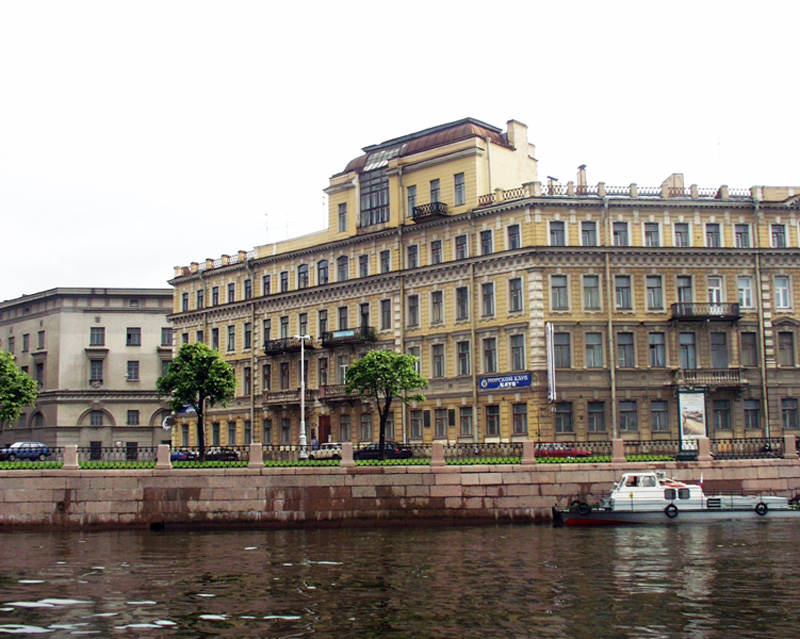 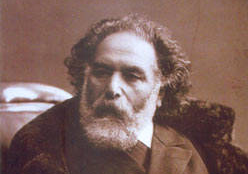 Санкт-Петербург. Биржевой переулок, 18
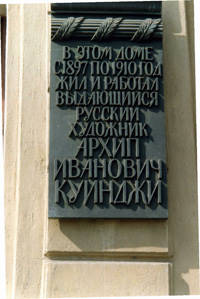 Архип Иванович 
  Куинджи 
провел в этом
 доме
  последние
 тринадцать лет
 своей жизни 
 и умер
 в этой квартире
 11 июля 1910 г.
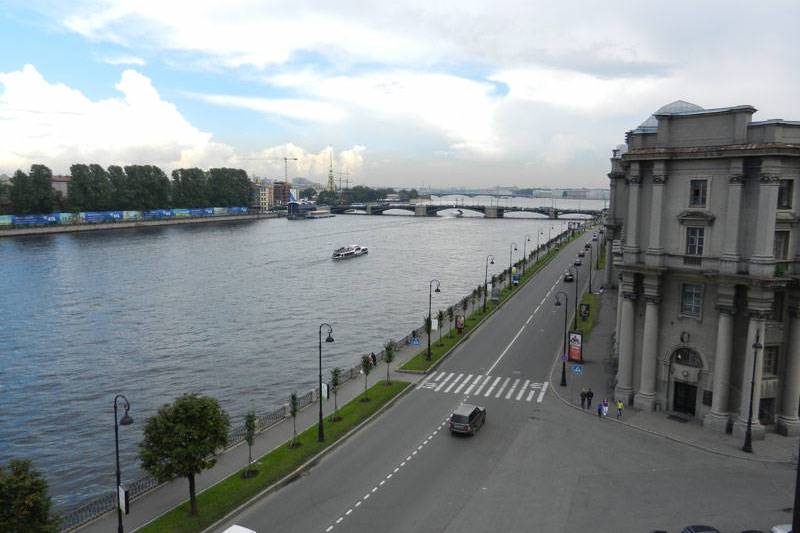 Из мансарды-мастерской открывался великолепный вид на город, на стрелку Васильевского острова и Петроградскую                                         сторону
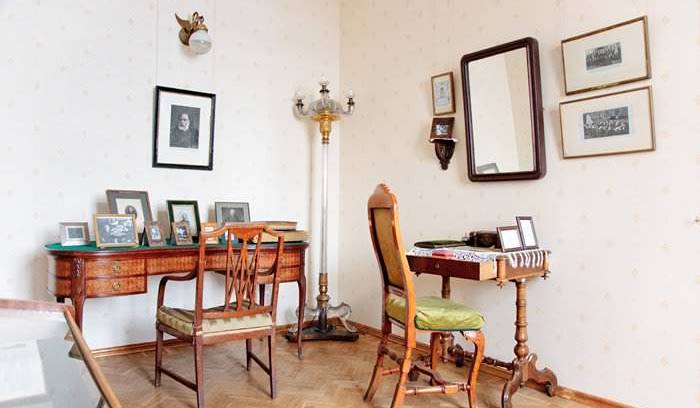 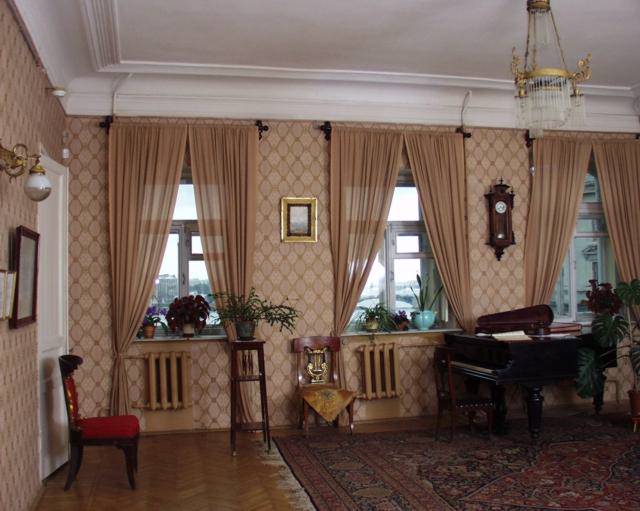 Обстановка жилища отличалась необычайной
скромностью: вся мебель была куплена на аукционе. Самой дорогой  вещью  в доме 
было фортепиано супруги Веры Элевфериевны
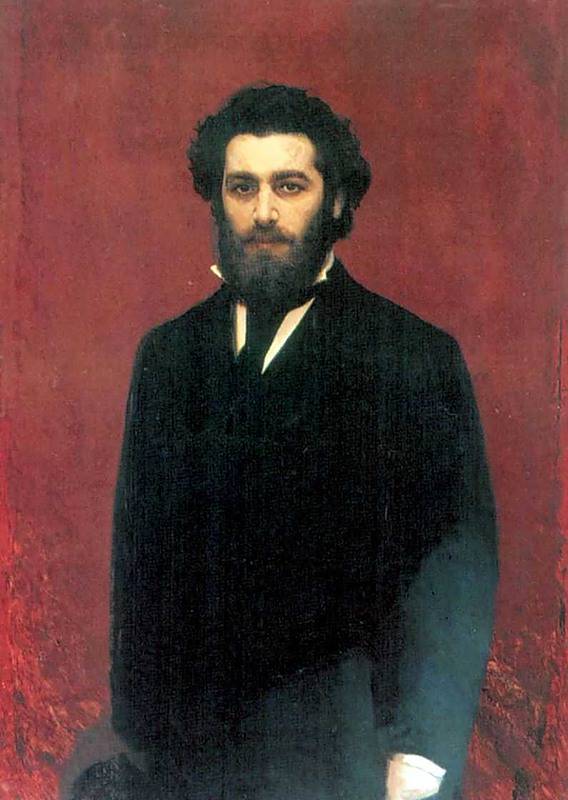 Главным украшением
гостиной был портрет
   Архипа Ивановича,
     написанный  его
     старшим  другом 
         и  учителем
      И.Н.КРАМСКИМ
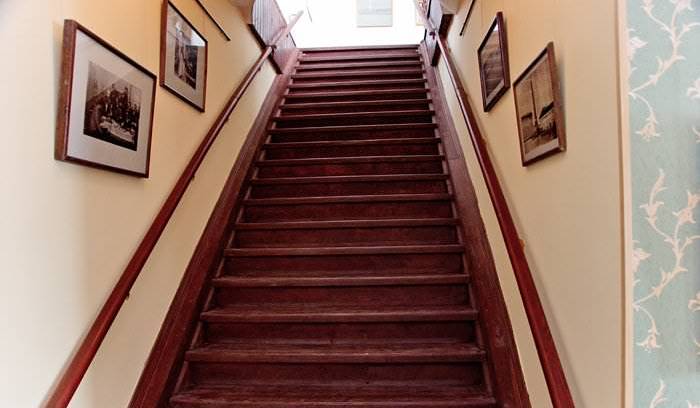 Лестница, ведущая в мастерскую
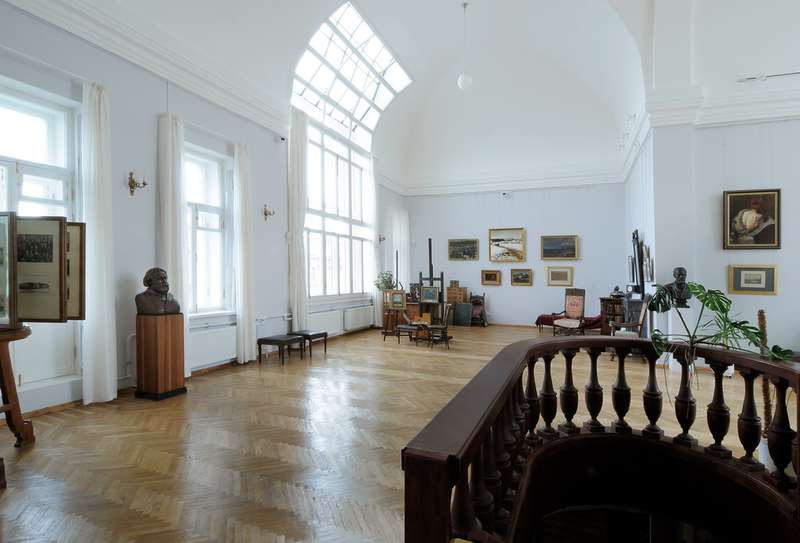 Мастерская А.И.Куинджи. В настоящее время
здесь представлена экспозиция, посвящённая 
его педагогической деятельности в Академии 
                               Художеств
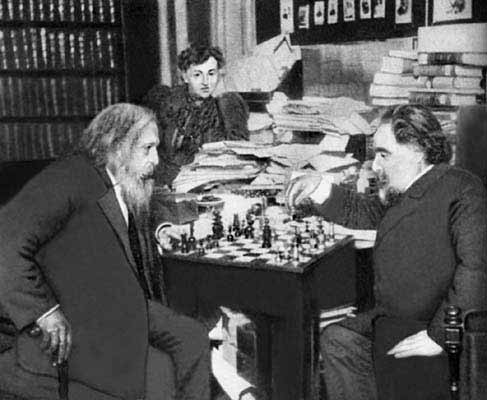 Д.И.Менделеев был частым гостем семьи Куинджи
Ученики А.И.Куинджи
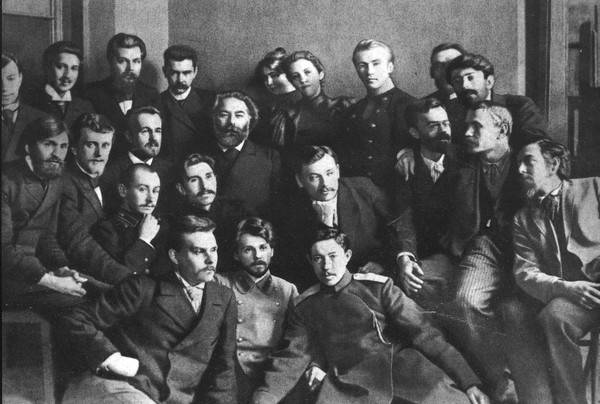 Именитые  ученики
      А.И.Куинджи
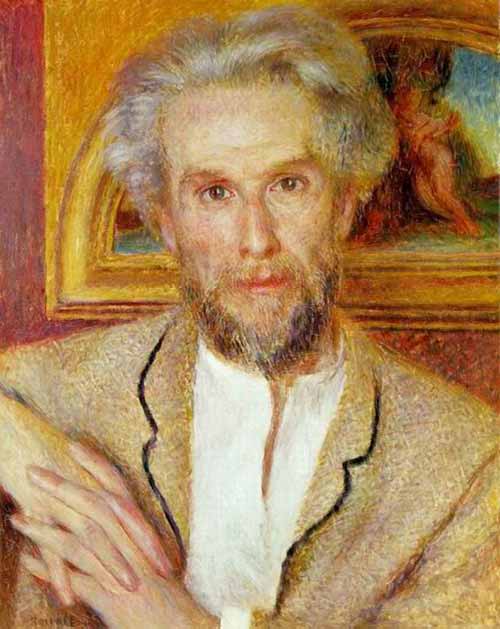 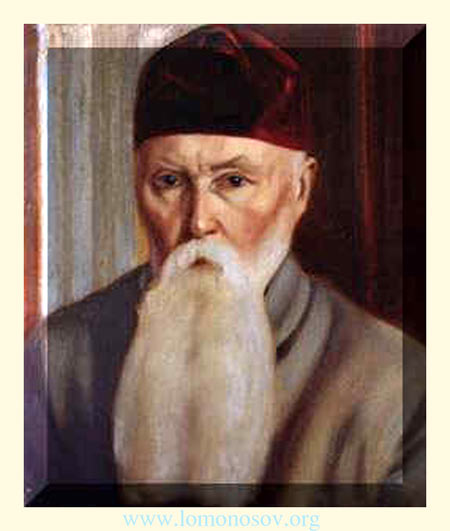 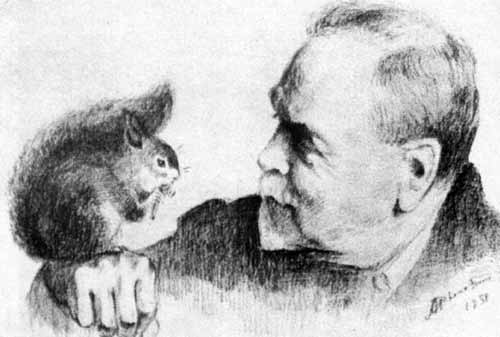 Николай 
        Рерих
Константин Богаевский
Аркадий  Рылов
Ресурсы
http://images.yandex.ru/yandsearch?text=куинджи картины
http://images.yandex.ru/yandsearch?p=1&text=николай рерих&img_url
http://images.yandex.ru/yandsearch?text=аркадий рылов&img_url
http://commons.wikimedia.org/wiki/File:Archip_Iwanowitsch_Kuindshi
http://ohudognikah.ru/content/kuindzhi